Опросы -сбор первичной информации о целевой аудитории
Уникальные возможности Почты России
Почта России - единственная организация, имеющая возможность проводить опросы на всей территории РФ посредством личного контакта при 
подомовом обходе
Ресурсы
 120 000 почтальонов
 сеть логистических маршрутов
 возможность осуществлять сбор данных как на бумаге, так и через on-line платформу
 передача данных осуществляется по защищённым каналам
 доступность проведения опросов на отдалённых территориях
 уникальная адресная 
база Почты России
Доступ к населению: 
120 000 почтальонов и 100 000 операторов ежедневно взаимодействуют с населением
почтальоны посещают каждый адрес в области не реже одного раза в неделю
Регулярный очный контакт 
Нам доверяют
Нам открывают дверь
Варианты проведения опросов
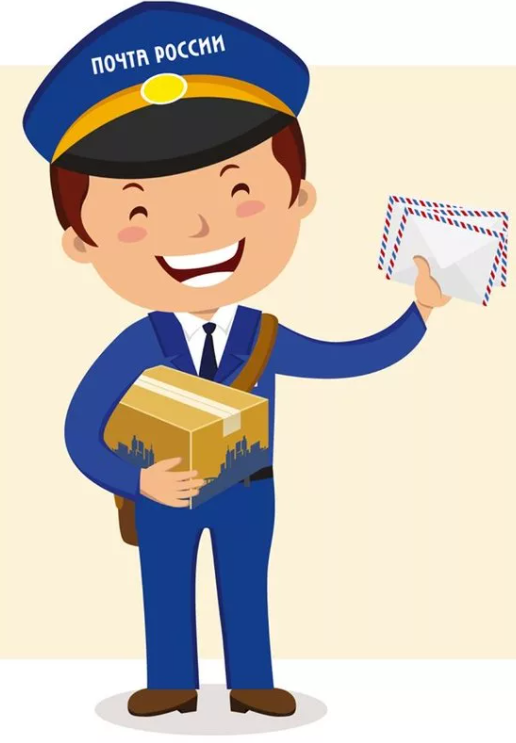 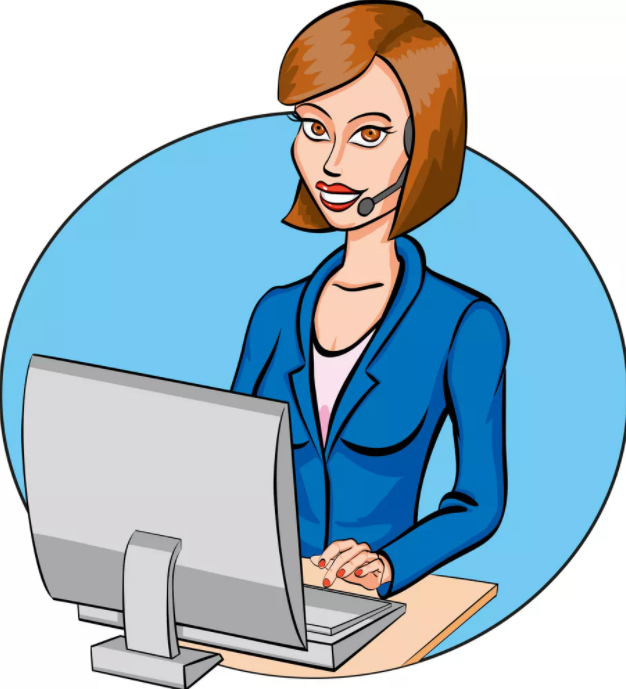 Почта России осуществляет опросы как на бумажном носителе, так и в электронном виде. 
Анкетирование может проводиться почтальонами при подомовом обходе или операторами в ОПС
Почтальонами при обходе доставочных участков по установленному маршруту
Операторами ОПС при опросе посетителей ОПС
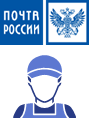 Опросы 
(анкетирование)
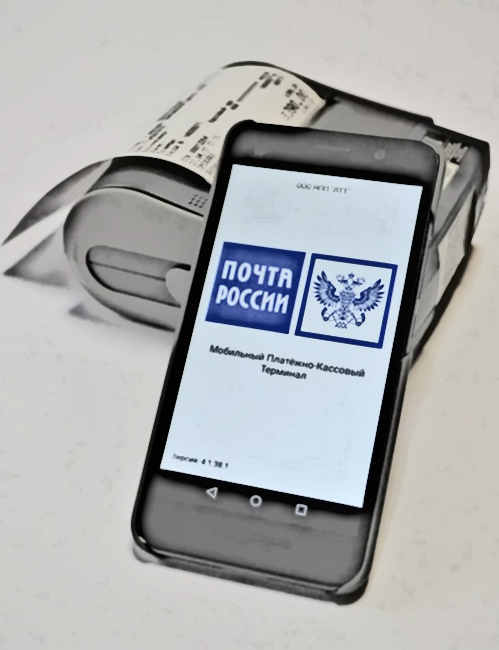 В электронном виде / на мобильном устройстве
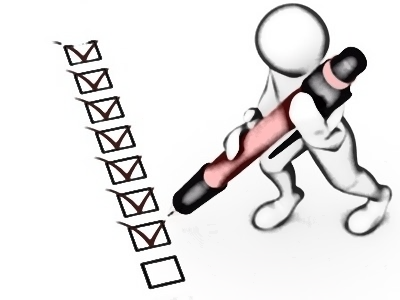 На бумажном носителе
Анкетирование проходит в строгом соответствии с Федеральным законом от 27.07.2006 № 152-ФЗ «О персональных данных».
Этапы проведения опроса
Шаг 3
Шаг 2
Шаг 1
Подписание договора на оказание услуги «проведение опроса», получение от Заказчика анкеты
 и скриптов для почтальонов  / операторов ОПС
Составление для почтальона списка адресов граждан для анкетирования и формирование персонального набора почтальона (планшет (МПКТ) и пакет документов)
Идентификация клиента и подписание необходимых документов для проведения опроса
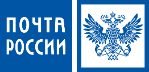 Шаг 6
Шаг 5
Шаг 4
Передача заполненных анкет заказчику в бумажном виде или онлайн по защищенным каналам
Подписание акта выполненных работ
Проведение опроса
(на бумажном носителе или в электронном виде (на МПКТ)
Процесс анкетирования в электронном виде и на бумажном  носителе
В электронном виде на мобильном устройстве
На бумажном носителе
Возможность проведения опросов в любом населенном пункте
Межсетевое соглашение, анкета на присоединение к защищенным каналам – гарантия безопасности передачи данных
Нет привязки к устойчивому подключению к сети Интернет
Заполнение анкеты начинается с согласия респондента на обработку персональных данных
Согласие на обработку персональных данных оформляется отдельно или на опросном листе
Заполненные анкеты передаются Заказчику по защищенному каналу связи
Заполненные опросные листы передаются Заказчику по реестру
Возможность формирования карточки опроса, получения и обработки результатов анкетирования в Личном Кабинете Заказчика
Анкетирование на мобильном устройстве (с передачей онлайн)
1. Почтальон открывает приложение, выбирает «Анкетирование» и передает смартфон респонденту
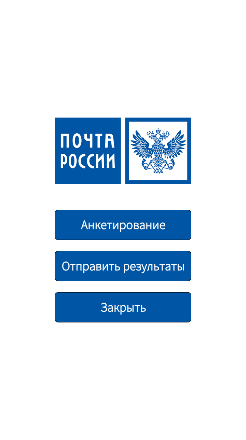 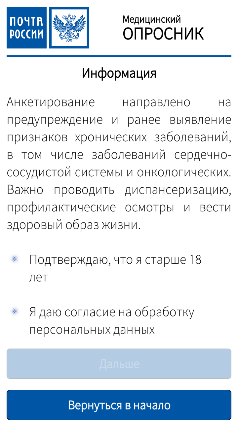 2. Респондент начинает процедуру опроса с согласия на обработку персональных данных  и подтверждением возраста

Респондент самостоятельно заполняет персональные  данные в приложении. Список данных респондента может изменяться в зависимости от заявки Заказчика
4. По окончании опроса респондент сохраняет результат и передает смартфон почтальону.
Почтальон отправляет результаты и закрывает приложение.


5. Передача результатов анкетирования по защищенным каналам (ViPNET)
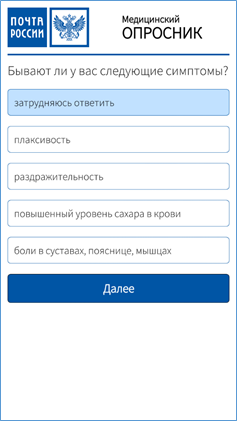 3. Респондент отвечает на вопросы анкеты
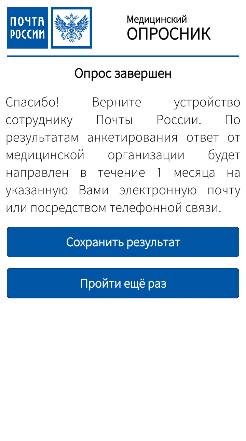 Оформление и контроль опросов в личном кабинете заказчика
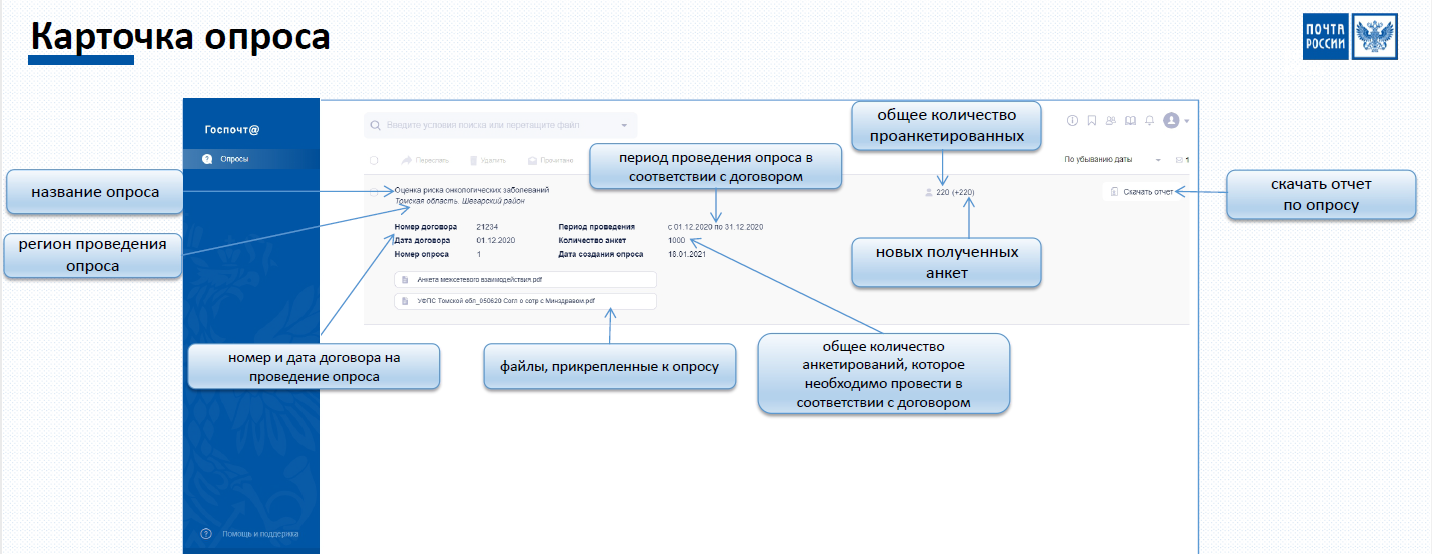 В личном кабинете отображается краткая справочная информация по опросу, а также прикрепленные к нему файлы: скан-копия договора, форма анкеты и другие приложения к договору на оказание услуги по проведению опроса. Файлы можно скачать при необходимости.
Кроме того, через личный кабинет можно получить отчет о количестве заполненных анкет и результаты анкетирования в реальном времени.
Возможные сегменты целевой аудитории
У Почты России есть возможность сегментировать свою клиентскую базу по различным критериям
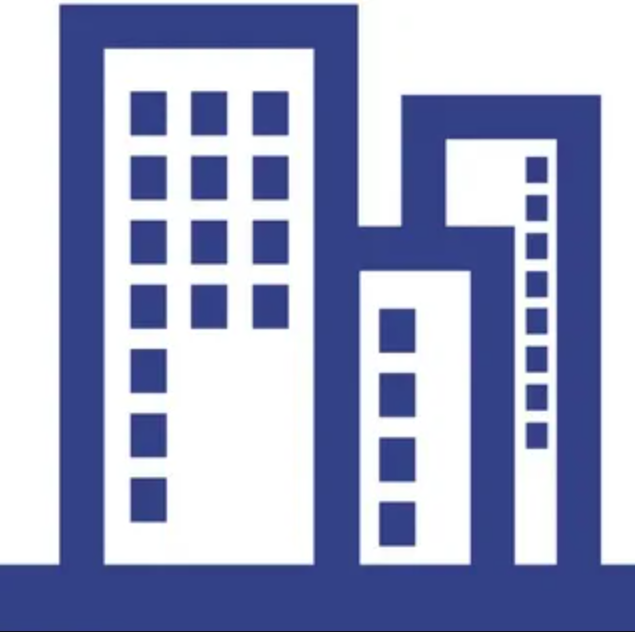 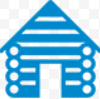 сельские жители
городские жители
Клиенты Почты России
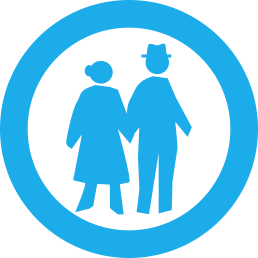 автовладельцы
семьи
пенсионеры
мужчины
женщины
семьи с детьми
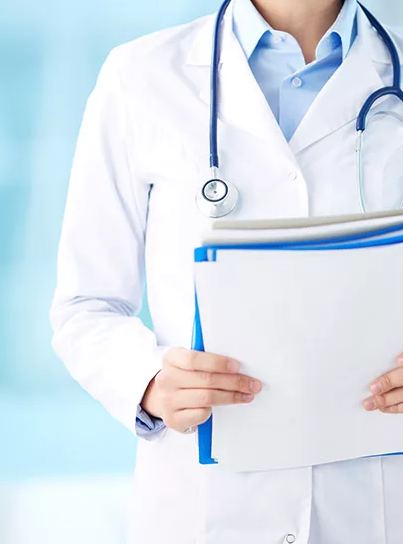 Проведение опросов совместно с Почтой России позволит вам:
 значительно увеличить процент выявляемости заболеваний на ранней стадии (узкоспециализированные опросники по онкозаболеваемости, сердечно-сосудистым заболеваниям, ХНИЗ и т.д.)
  повысить показатель вовлеченности жителей, в том числе проживающих в удаленных и труднодоступных населенных пунктах, в заботу о своем здоровье
 обеспечить охват всех граждан профилактическими медицинскими  осмотрами и диспансеризацией
 высвободить время медицинских работников на I-ом этапе диспансеризации.
 способствовать достижению общей цели национальных проектов «Здравоохранение» и «Демография»
 оценить удовлетворённость населения качеством медицинской помощи
 оценить осведомленность населения о доступности медицинских услуг, графике вакцинации, работе выездных специалистов и т.п
 изучить информированность населения о реализации национальных и региональных программ
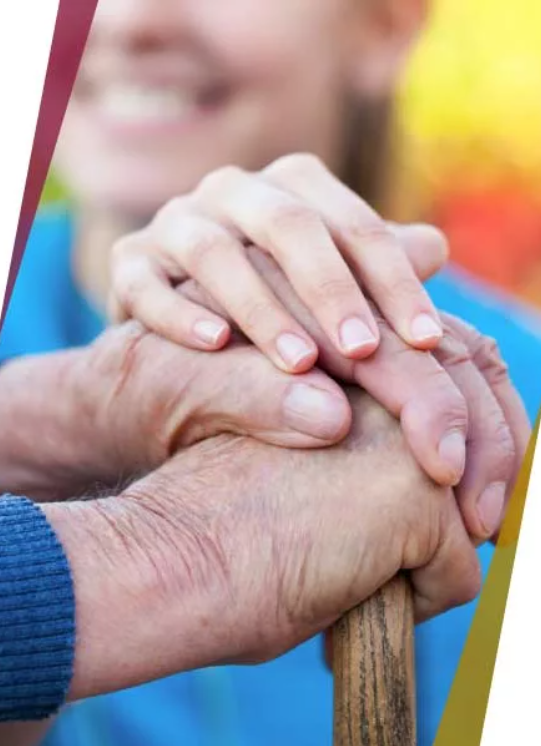 Проведение социальных опросов позволит вам:
 обеспечить максимальный охват населения в отдаленных и труднодоступных населенных пунктах
 обеспечить выявительный характер нуждающихся в социальной помощи
 определить потребности населения и приоритетность решаемых задач
 подомовой обход позволит наладить постконтроль назначения социальных пособий
 выявить категории граждан, готовых пользоваться социальными услугами на платной основе
 определить оценку качества оказания услуг организациями социального обслуживания
 способствовать достижению общей цели национальных проектов «Здравоохранение» и «Демография»
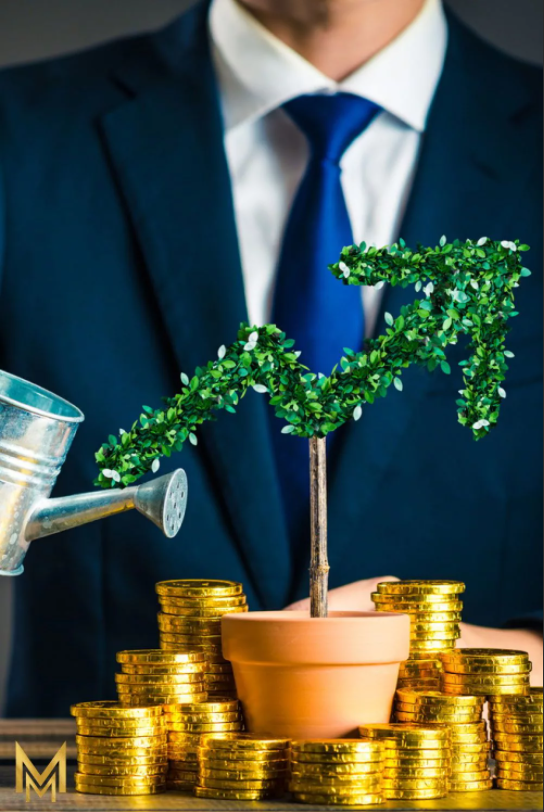 Проведение опросов совместно с Почтой России позволит вам:
 выяснить мнение потребителя о продукте
  выявить потребности и мотивацию ЦА: для вывода нового товара или услуги на рынок или оптимизации бизнес - процессов
 установить уровень знания, уровень лояльности своего продукта в системе марок-конкурентов
 составить социально-демографический портрет покупателей продукта
 рассчитать индекс потребительской лояльности (NPS)
 установить популярные каналы/точки приобретения продукта
 ранжировать критерии выбора и ключевых характеристик продукта
 изучить аудитории, влияющие на принятие решений о покупке продукта
 оценить эффективность рекламных каналов
 провести оценку программ лояльности
 узнать, какие каналы коммуникации популярны у целевой аудитории
 получить дополнительные данные о частоте и объеме потребления
 пополнить клиентскую базу
и многое другое
Конкурентоспособные тарифы
Проведение личного экспресс интервью дает наиболее качественные результаты в отличии от других видов опросов
Опрос/
анкетирование
72-230 руб. за одно интервью
Окончательный тариф на проведение опроса будет сформирован после уточнения всех деталей опроса, а именно:
период реализации проектов, механики, геотаргетинг, охват аудитории и пр, после чего будем рады сделать финальные расчёты.
Скидки на услугу «Проведение опросов» 
в зависимости от объема заказа/адресной базы
Опрос на бумаге или 
в электронном виде
Минимум 100  анкет
Анкета от 10 до 30 вопросов
Спасибо
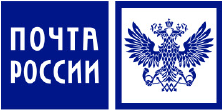